Welcome
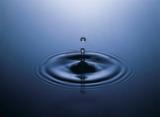 BEST PRACTICE UNDER IWMP BATCH-III

PATHANAPURAM BLOCK, KOLLAM
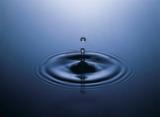 STATE		:KERALA
DISTRICT	:KOLLAMBLOCK		:PATHANAPURAMPROJECT	:IWMP IIIPIA			:BLOCK PANCHAYATH 
			  PATHANAPURAM
WATERSHED	:KADAKKAMON
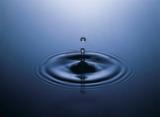 PRACTICE
	40 household open wells in the draught affected locations of the watershed have been provided with devices for using roof water to recharge them
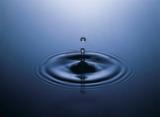 Nearly 24075 families 
inhabit the project area

There are only 17437
open wells in the project area

Most of these wells 
get dried up during summer 
(about 5-6 months)
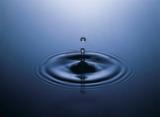 Affected families used to 
deepen their wells every summer for getting water 
instead of augmenting ground water recharge in the localities  
 
	They kept on wasting their hard earned money on thewasteful effort
METHODOLOGY


	
	The methodology adopted in the case is quite simple
 
	The drainage from the rooftops is diverted by means of pipe lines to a recharge pit made near the well
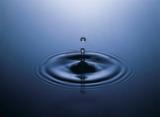 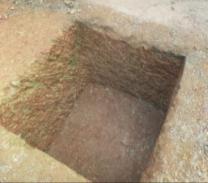 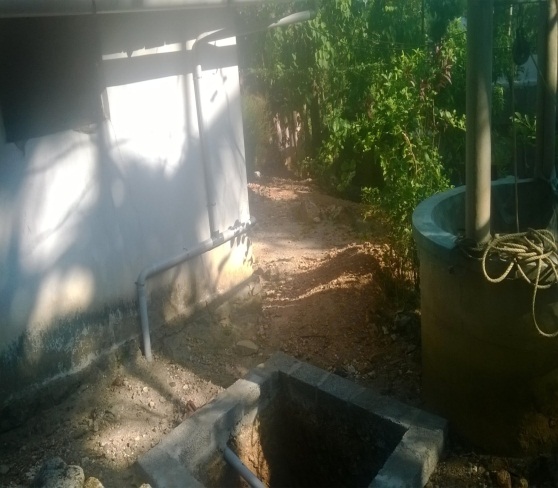 Lead line from the roof
The well
Recharge pit
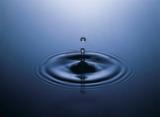 Rain water 
from the roof tops has thus been used to recharge the wells. 

Members from benefited families have been identified as the User Groups
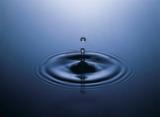 In most cases, 
the house owners themselves had opened the pit

Many of them 
belong to BPL category
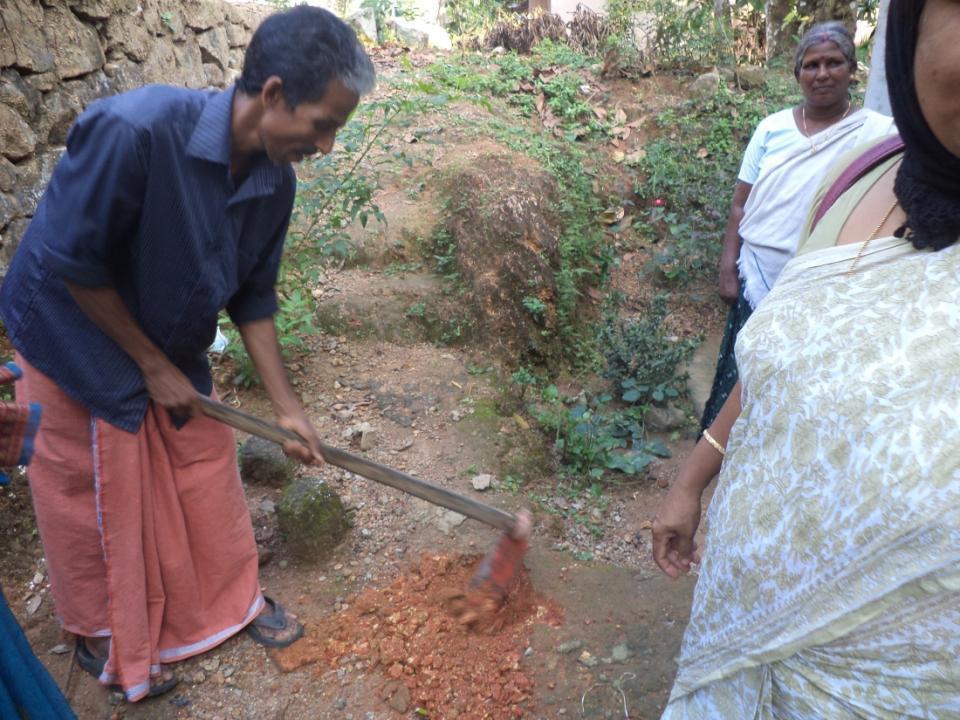 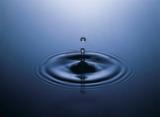 The House Owner Mr. M.B. Rameshan, 
Renju Bhavanam, Punnala P.O, 
Pathanapuram, Kollam Dist 
opens a recharge pit by his well
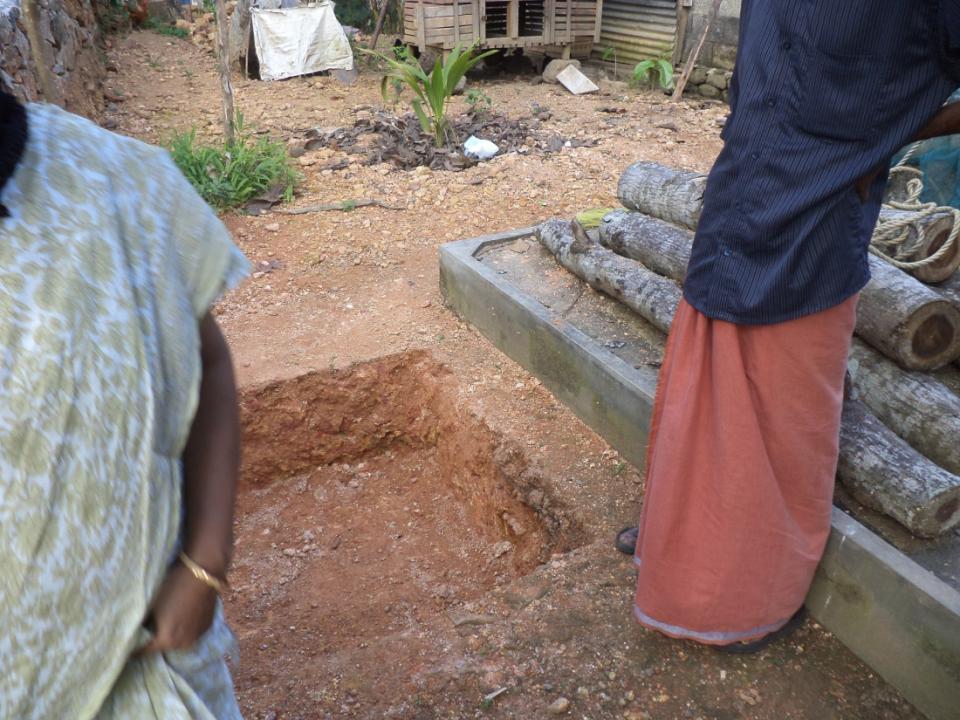 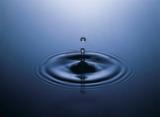 Slope direction
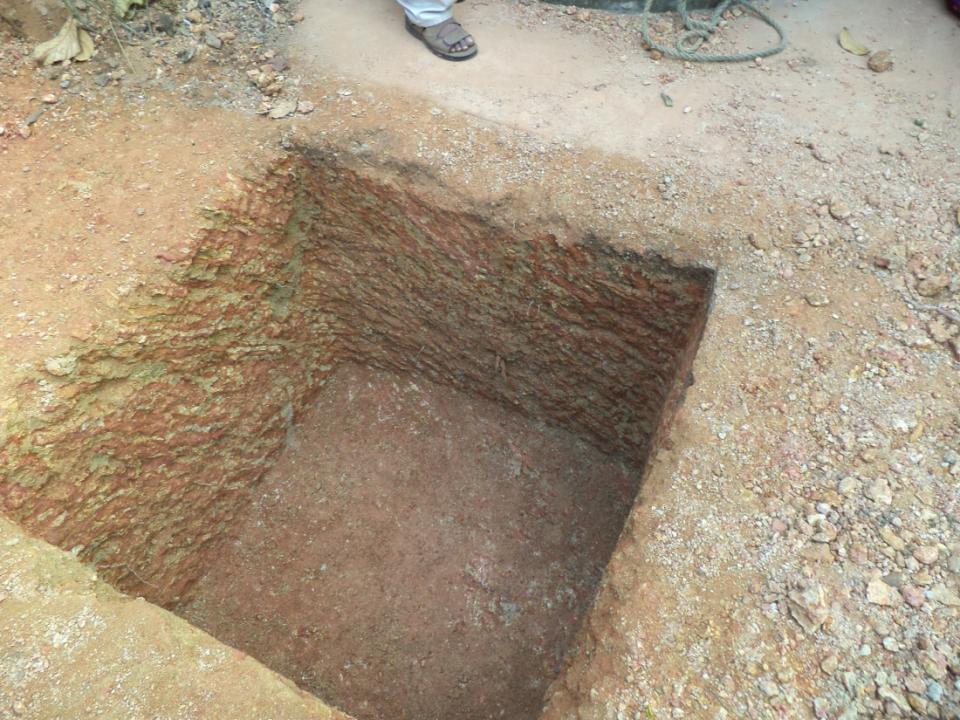 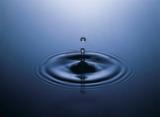 A typical recharge pit upstream the well
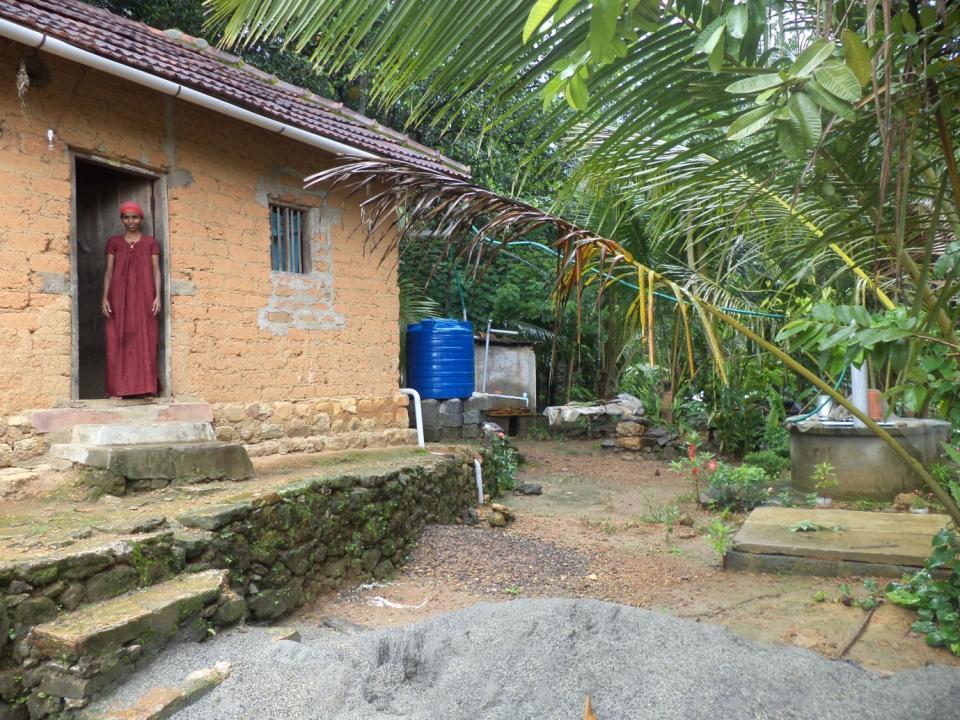 HOUSE OWNER:
PRAMEELA SURESH
AMMU NIVAS, PUNNALA(P.O)
PUNNALA,PATHANAPURAM,KOLLAM(DIST)
A recharge pit 
covered with slab
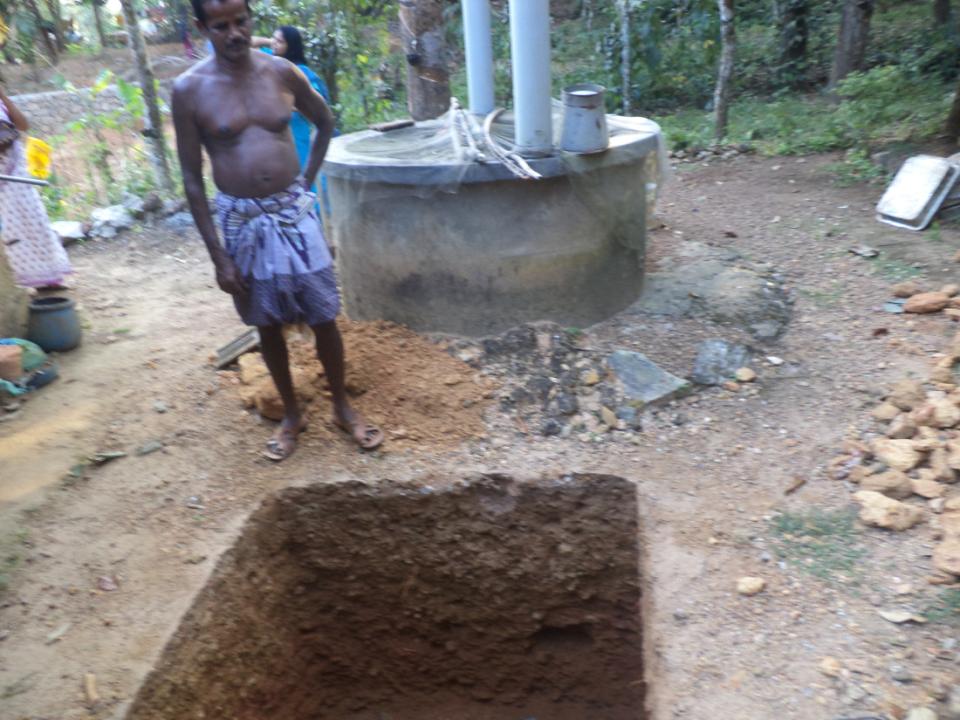 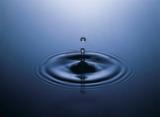 Another recharge pit
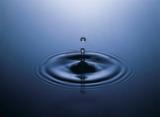 It was on of the EPAs
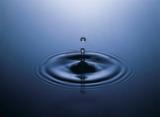 Rain water from about 4000 M2 of roof tops has been utilised by thisThe total quantity of rain water thus conserved amounts to  about 9760 M3
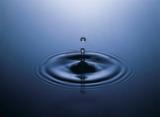 IMPACT
	
The intervention generated good impacts. 

All the 40 families could quite immediately avail the benefit of the summer rains

The water level in the wells have recorded an average rise of 0.9 -1.4 m
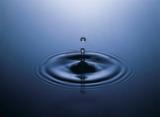 So also, the local ground water stock of the area has been substantially enhanced by the percolation envisaged 
under the system as is evident 
from the enhanced availability of water 
from the sources downstream
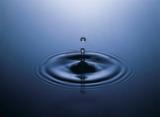 TIME SPAN

The activity 
was completed in a period of 
one month
 
And the result was immediate 
for the lavish summer showers 
in the area
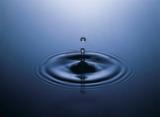 LEVEL

The practice was taken up 
 at the PIA level with the involvement and participation 
of the benefited families
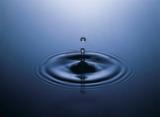 RESOURCE  
REQUIREMENTS

On an average, a sum of Rs 7,000/- has been spent per well for the purpose
 
Beneficiary contribution has been collected from the concerned family to augment the WDF
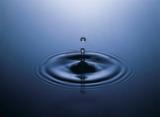 Total expenditure involved 
in the activity is about Rs. 2,96,000/-
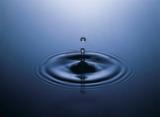 REPLICATION 
UPSCALING
 
	The practice can easily be replicated at household level as the technology is simple and the investment is meagre.
 	The project intents to further simplify the methodology by substituting the installation of pipe lines with simple and indigenous house yard management techniques 	.
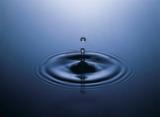 KNOWLEDGE TRANSFER

The practice has become a very effective and motivating tool to disseminate the message “recharge water sources to solve drinking water scarcity”. 
The practice has been quite successful in demonstrating the effectiveness and sustainability of rain water harvesting
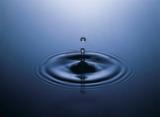 SUSTAINABILITY
	
	Most of the buildings in the Watershed area have got roof tops suitable for harvesting the rain water for recharging wells
	The success of the practice will motivate the community to take up the activity in a comprehensive  manner  rendering it sustainable
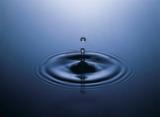 EXPOSURE VISITS

Stakeholders from other projects shall be given opportunity to familiarize with the methodology and to understand the advantages and impacts of it by arranging necessary exposure visits to the locality.  

Students from various educational institutions, workers from MGNREGS etc, shall also be benefited by such visits.
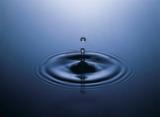 CERTAIN VIEWS
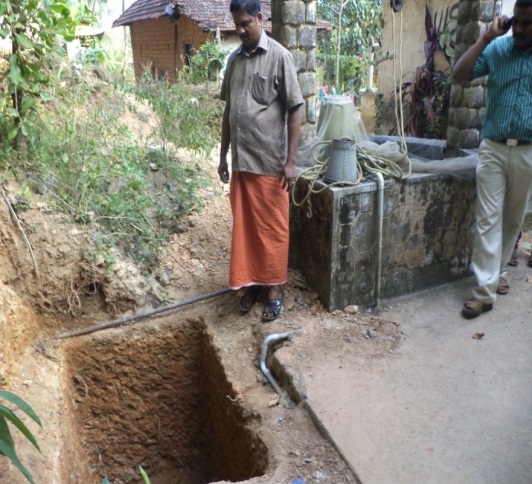 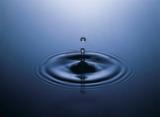 recharge pit
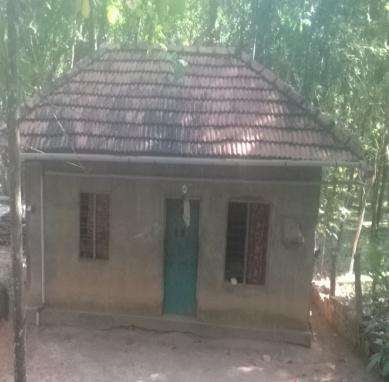 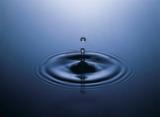 Tiled roof
Pipe alignments
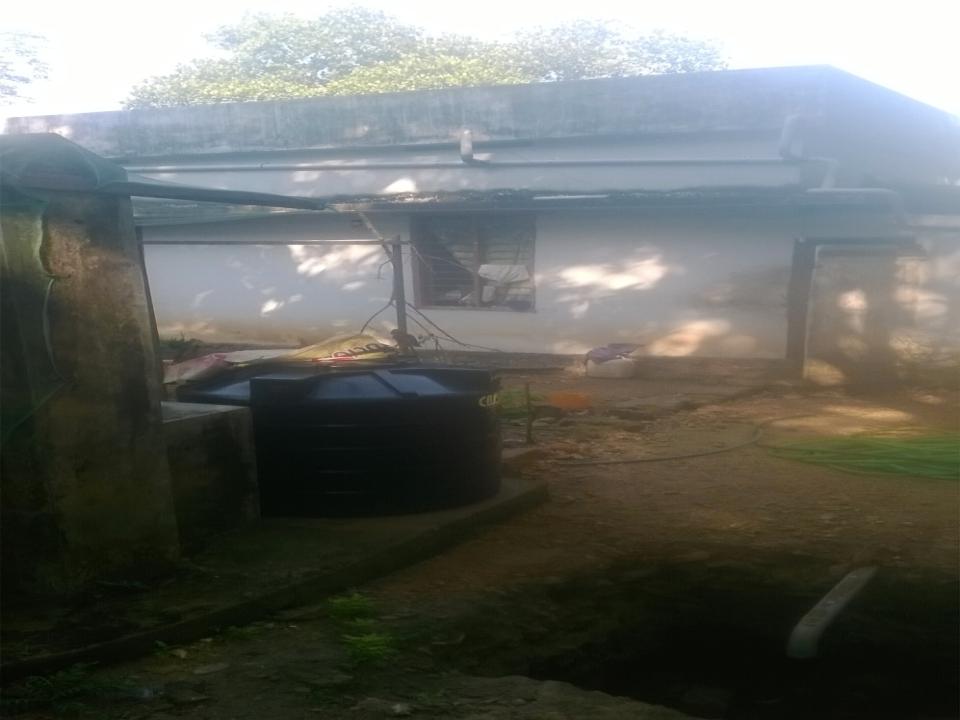 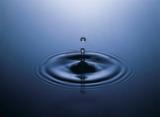 recharge pit
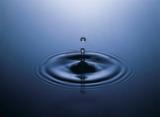 Location of activity	

Between 904’50” and 905’50” North Latitude 
and 76053’2” and 76055’7” East Longitude
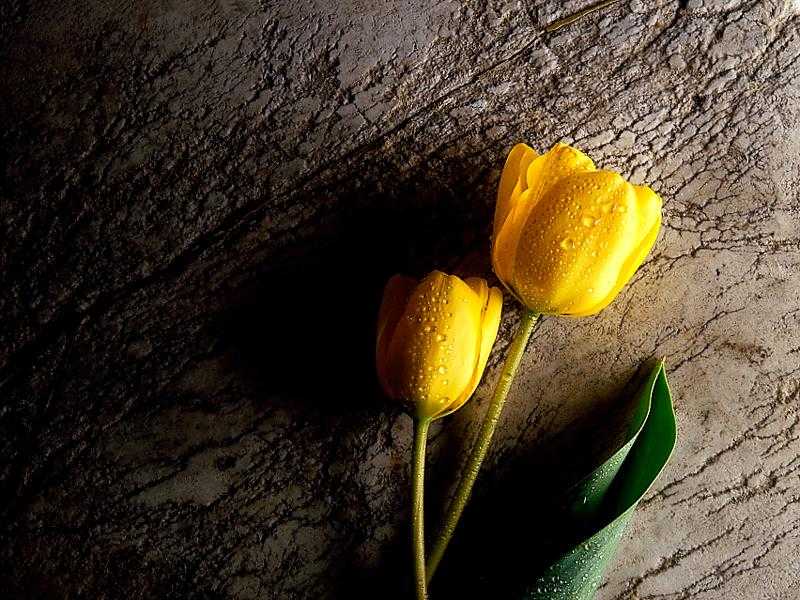 THANK YOU